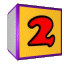 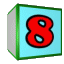 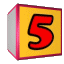 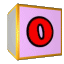 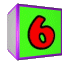 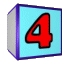 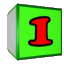 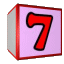 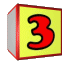 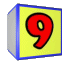 Приёмы устных вычислений.
2 класс
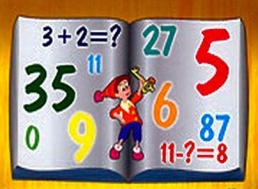 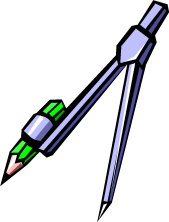 Автор презентации: 
Сулейманова Патимат Магомедовна,
учитель начальных классов  
МКОУ АСОШ    19.11.2016г
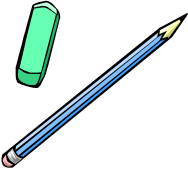 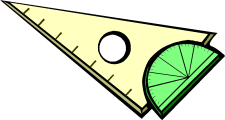 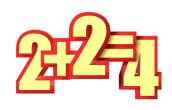 Самоопределение к деятельности.                                                                  20+4+30+6+1050+2+30+8                             10+3+5+2+20                        50+5+3+1
20.11.2016
http://aida.ucoz.ru
2
№1.      Вычисли устно с объяснением12+8         43+7        81+9     92+8
20.11.2016
http://aida.ucoz.ru
3
№2.                                    54+20=      97+3=       42+30=      78+2=   60+18=       6+71=     20+14=       64+3=
20.11.2016
http://aida.ucoz.ru
4
№ 3. Реши задачу.                                     Девочки участвовали в игре «Угадай мелодию». лена из 12 песен узнала только 5,а света узнала не только те , что и лена , но и ещё 4 песни. сколько песен не узнала света?
20.11.2016
http://aida.ucoz.ru
5
№4.                                                                артём тратит на дорогу до школы 15 мин , а до булочной 8 мин . на сколько больше времени тратит артём на дорогу до школы , чем на дорогу до булочной?
20.11.2016
http://aida.ucoz.ru
6
№5.     запиши выражения и вычисли их значение.    50мин…1ч                 70мин…1ч 10мин     1см 2мм…14мм       2м 6дм..30дм
20.11.2016
http://aida.ucoz.ru
7
Молодцы!
20.11.2016
http://aida.ucoz.ru
8